Schnittwinkel zweier Geraden
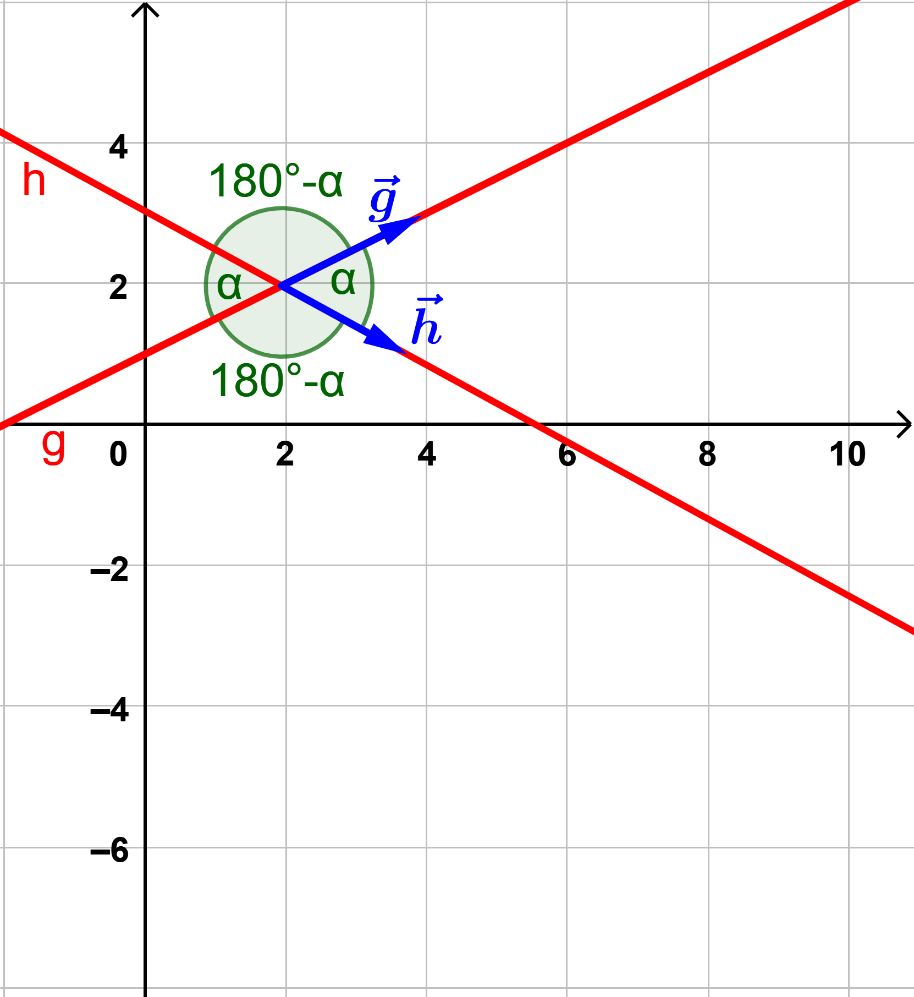 Bsp. 1a) Berechne den Schnittwinkel der Geraden g und h.
Bsp. 1b) Berechne den Schnittwinkel der Geraden g und h.